Data Structures and Algorithms
Data Structures and Algorithms
Algorithms
?

Data Structures
?
Data structures
Organizing information such that
operations in an algorithm are efficient.
Books in the Library
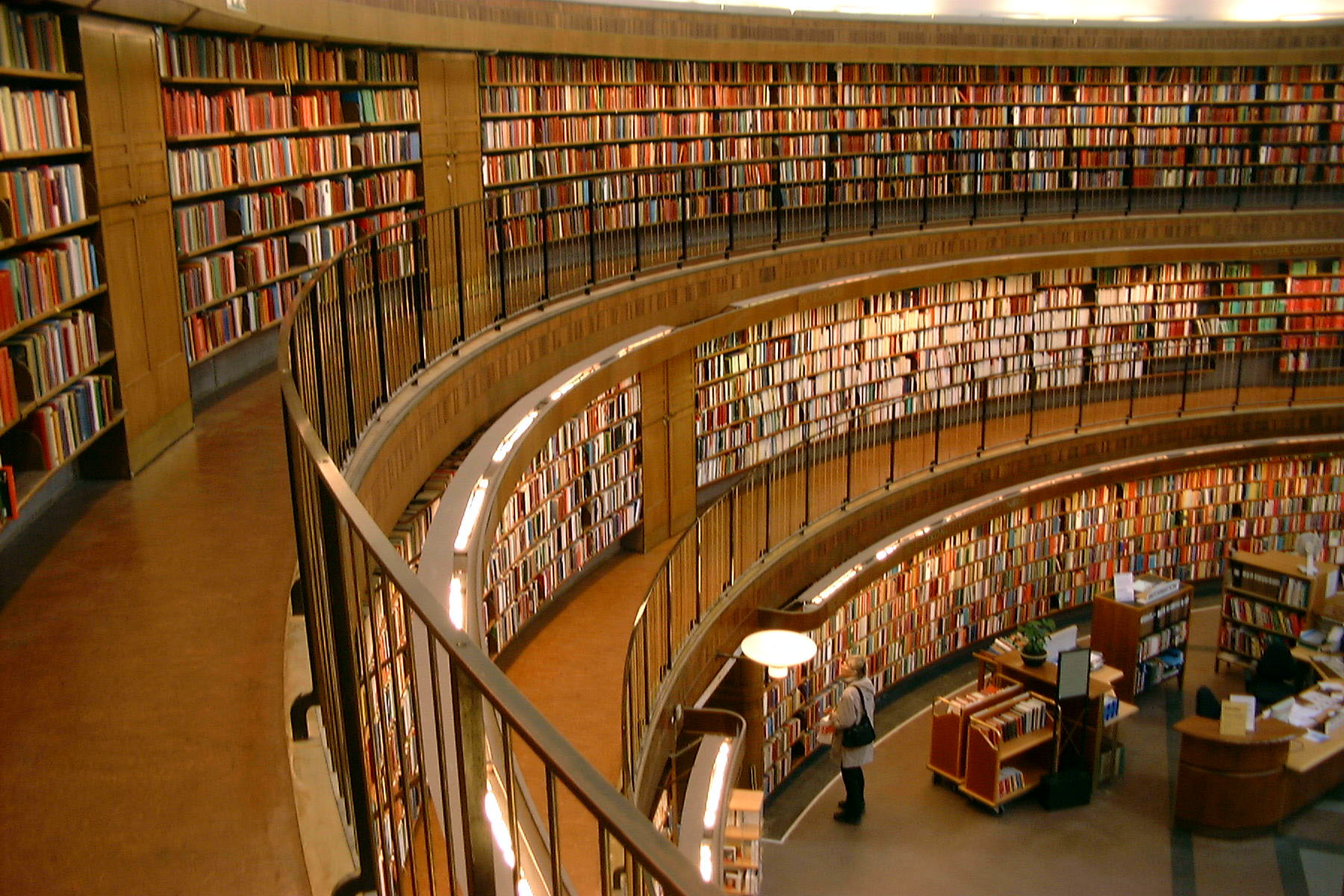 Online Library
Each book (document, webpage…)  is a file

How would you organize the “books”?
Course: Data Structures and Algorithms
DS&A uses
Programming in Java
Discrete Math

Most other CS concepts will need DS&A
Goals for the Course
Learn basic data structures that can make certain operations more efficient

Analyze the choice of data structures can impact the efficiency of operations in algorithms

Learn basic types of algorithms

Practice on implementing some data structures used in certain applications

Design/choose data structures for an application that involves non-trivial amounts of data
Syllabus
Textbook

Topics

Evaluation
1, 2, or 3 tests?
Syllabus
Policies
Plagiarism exercises on Canvas
Number of students penalized
12 in Fall 2016
8 in Spring 2017
1 in Fall 2017
2 in Spring 2018
0 in Fall 2018 [5 warnings]
0 in Spring 2019 [6 warnings]
8 in Fall 2019
0 in Spring 2020 [2 warnings]
3 in Fall 2020 [5 warnings]
9 in Spring 2021 [6 warnings]
3 in Fall 2021
1 in Spring 2022
8 in Fall 2022 [6 in two groups for term project]
3 in Spring 2023 [2 warnings]
7 in Fall 2023 [2 warnings]
Class Organization
Lectures
Discussion of concepts

Labs
“practicing”
Homework assignments
Lab exercises (preparation for tests)
Some Motivation Items
I want to procrastinate
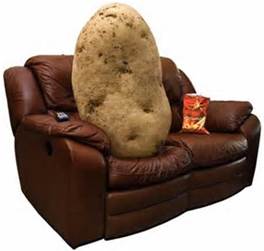 Images from bunyinpress.com, marketingland.com, betanews.com
I want to procrastinate
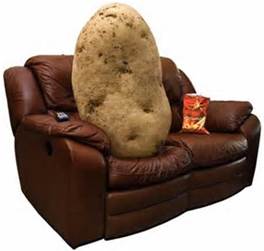 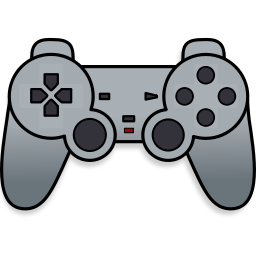 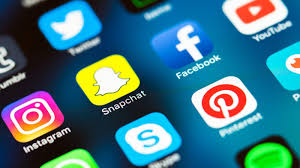 Images from bunyinpress.com, marketingland.com, betanews.com
I want to procrastinate, give up, …
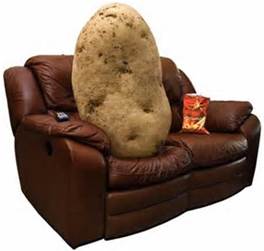 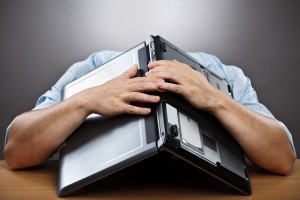 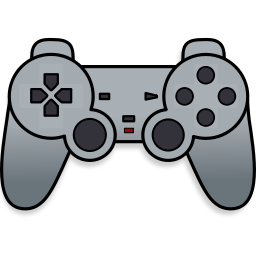 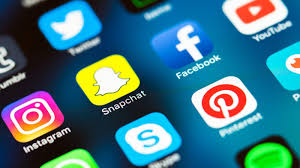 Images from bunyinpress.com, marketingland.com, betanews.com
I want to procrastinate, give up, …
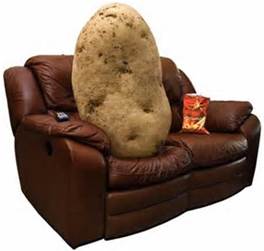 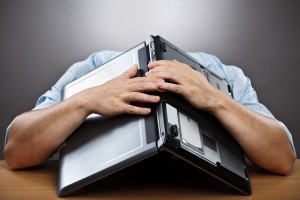 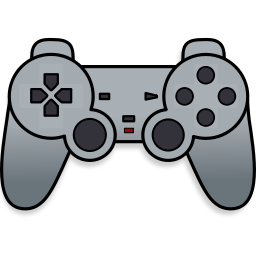 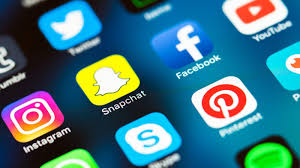 Think about 
what your goal is
how serious are you in achieving your goal
Images from bunyinpress.com, marketingland.com, betanews.com
Don’t have the brains…
Don’t have the brains…
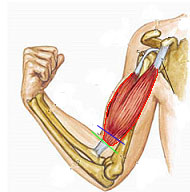 Neuroplasticity
Like a muscle
Can be changed



Together
With your classmates
we can change your brain
Image from evoevafitness.com
Mindset
The power of YET
Quotes
“Genius is 1% inspiration and 99% perspiration…”
?
Quotes
“Genius is 1% inspiration and 99% perspiration…”
Thomas Edison


“Genius is 1% talent and 99% hard work…”
?
Quotes
“Genius is 1% inspiration and 99% perspiration…”
Thomas Edison


“Genius is 1% talent and 99% hard work…”
Albert Einstein
Sample Real-World Problem
Keyboard input on cell phones
Sample Real-World Problem
Keyboard input on cell phones
After each letter typed, guess 3 words
Have you wondered how?
Sample Real-World Problem
Keyboard input on cell phones
After each letter typed, guess 3 words


Also the system is given:
A list of possible English Words
A collection of messages of the user  (e.g. Obama)
What are the desirable characteristics for guessing 3 words?
What are the desirable characteristics for guessing 3 words?
Accuracy
Speed
Less memory space
Guessing Words for Keyboard Input
After each letter typed, guess 3 words
Accurately
Quickly
Less memory space

Also, given
 list of possible English Words
A collection of messages of the user  (e.g. Obama)

How would you design a system?